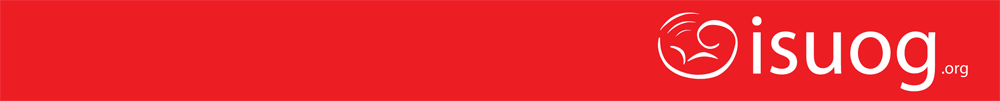 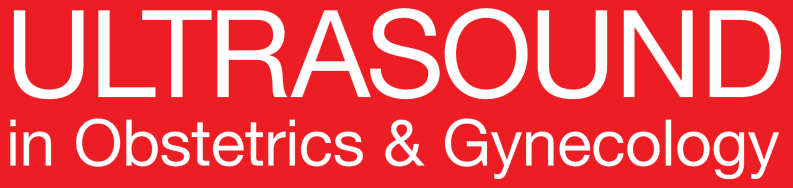 UOG Journal Club: February 2020
Learning curve for detection of pelvic parts of ureters by transvaginal sonography: feasibility study
经阴道超声探查输尿管盆腔段的学习曲线：可行性研究
M. K. AAS-ENG, M. SALAMA, U. SEVELDA, C. RUESCH, 
Z. NEMETH and G. HUDELIST

Volume 55, Issue 2, Pages 264−268
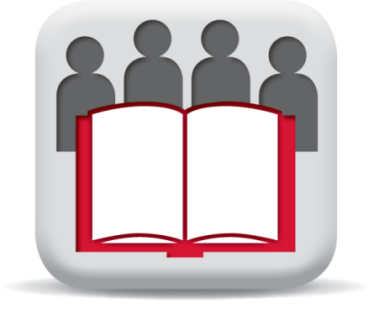 Journal Club slides prepared by Dr Yael Raz
(UOG Editor for Trainees)
Translated by Yinghua Xuan, Prof. Qingqing Wu
翻译：玄英华，吴青青
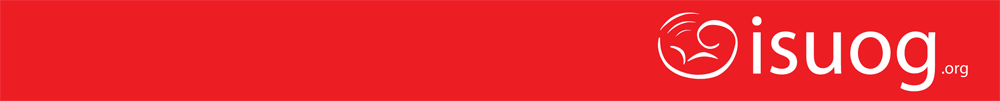 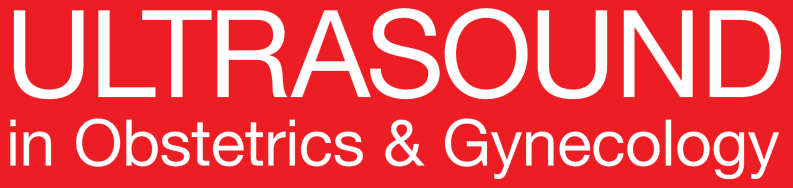 Learning curve for detection of pelvic parts of ureters by transvaginal sonography: feasibility study
Aas-Eng et al., UOG 2020
Introduction - Urinary tract endometriosis 
介绍-泌尿道子宫内膜异位症
Urinary tract endometriosis (UTE) shows a prevalence of 1–5.5% in women affected by endometriosis. 子宫内膜异位症患者中泌尿道子宫内膜异位症（UTE）的患病率为1-5.5%

UTE is associated with more advanced stages of deep infiltrating endometriosis (DIE). UTE合并高分期的深部浸润性内异症（DIE）

Ureteral involvement and thereby obstruction may lead to hydronephrosis and parenchymal damage. 累及输尿管及继发梗阻可导致肾积水及肾实质损伤

Symptoms are often unspecific (dysmenorrhea, pelvic pain) - only 69% of patients with bladder endometriosis exhibit urinary complaints. 症状常无特异性（痛经、盆腔痛）-只有69%的膀胱内异症患者有尿路相关症状

Surgical treatment of UTE is regarded as a safe procedure in expert hands and when performed in a tertiary referral setting. 在三级转诊中心由专家手术治疗UTE被认为是安全的治疗方法
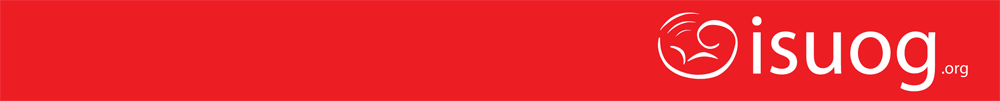 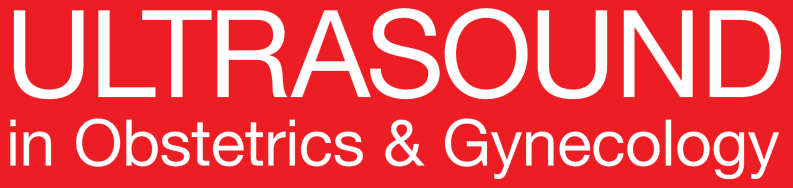 Learning curve for detection of pelvic parts of ureters by transvaginal sonography: feasibility study
Aas-Eng et al., UOG 2020
Introduction –Role of TVS in urinary tract endometriosis 
介绍-泌尿道内异症中的经阴道超声作用
Accurate presurgical staging of DIE is important for adequate patient counseling and in planning a multidisciplinary surgical procedure. 手术前对DIE正确分期对于为患者提供充分的咨询及多学科手术治疗的准备很重要

Transvaginal sonography (TVS) can be used to diagnose the anatomical location and size of a ureteral lesion. 经阴道超声（TVS）可用于诊断输尿管病灶的解剖位置及大小

TVS can diagnose proximal hydronephrosis up to the level of the uterine artery and allows visualization of early stages of ureteral obstruction, even prior to sonographic detection of renal hydronephrosis. TVS可诊断达子宫动脉水平的近端输尿管扩张，甚至在超声显示肾积水之前能探查早期的输尿管梗阻

Several studies have proposed that assessment of the ureters should be part of the TVS examination in women with suspected DIE. 多项研究建议评价输尿管需作为可疑DIE妇女TVS检查的一部分
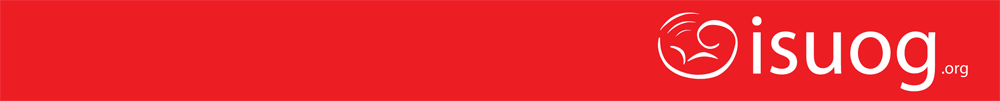 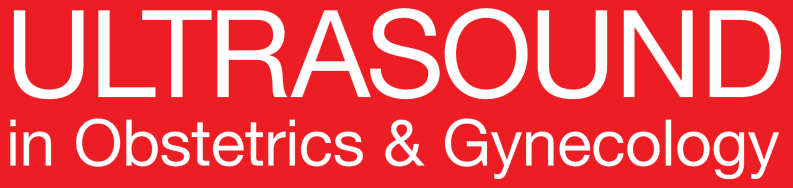 Learning curve for detection of pelvic parts of ureters by transvaginal sonography: feasibility study
Aas-Eng et al., UOG 2020
Aim of the study 研究目的
To evaluate the learning curve for TVS-based detection of the pelvic parts of the ureters in a tertiary referral setting.
评价在一个三级转诊中心TVS检测输尿管盆腔段的学习曲线
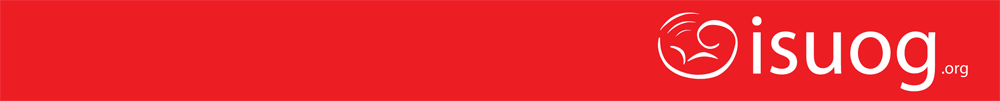 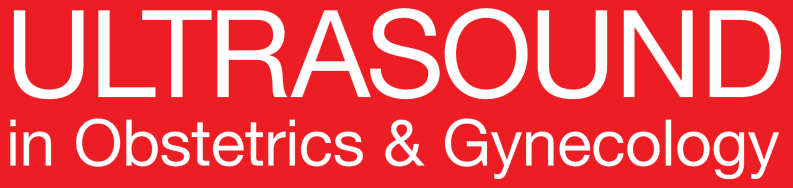 Learning curve for detection of pelvic parts of ureters by transvaginal sonography: feasibility study
Aas-Eng et al., UOG 2020
Methods 方法
Prospective study. 前瞻性研究

Recruited were consecutive women attending an outpatient gynecological clinic in a tertiary referral center for endometriosis and pelvic pain between January 2017 and June 2017. 2017年1月到2017年6月，因内异症和盆腔痛就诊于一所三级转诊中心妇科门诊的患者，连续入组

The number of women recruited was dependent on how many were required for the trainees to reach proficiency. Virgins / women with previous hysterectomy or surgery for DIE were excluded. 入组病例数取决于被培训的医生达到操作熟练所需的病例数。无性生活及既往有全子宫切除史及DIE手术史的妇女被排除

The sonographers participating in the study were an expert examiner and three trainees who were general gynecologists with a basic knowledge of TVS (each had performed approximately 1000 TVS examinations). 参加此项研究的人员包括一名专家及三位受培训医生，受培训医生具有TVS相关的基础知识（没人进行过约1000的TVS检查）

Prior to commencement of the study, each trainee observed 10 routine TVS examinations, including scanning of the ureters, performed by the expert. 研究开始之前，每个受培训医生观看专家10次常规TVS检查，包括输尿管的扫查
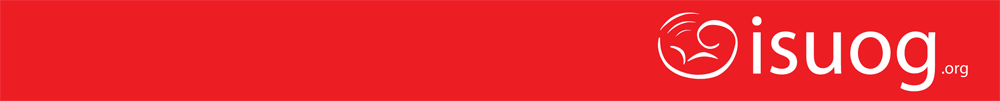 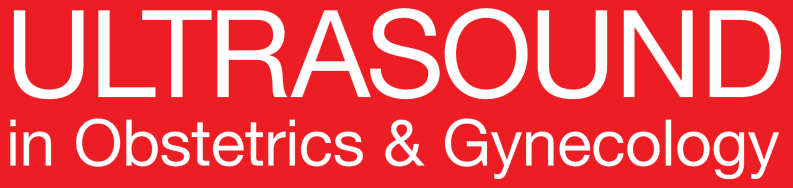 Learning curve for detection of pelvic parts of ureters by transvaginal sonography: feasibility study
Aas-Eng et al., UOG 2020
Methods
The scan: 











Time 2 - Time 1 = time for identification of the pelvic parts of the ureters.
时间点2-时间点1=辨认输尿管盆腔段所需时间
Uterus, ovaries, bladder  bowel.
子宫、卵巢、膀胱、肠管
Urinary
bladder and urethra -  longitudinal,
midsagittal section.
膀胱及尿道-纵切面、正中矢状切面
Distal, intramural part of the ureter, including the ureteral orifice in proximity to the bladder trigone.
输尿管远段、壁内段，包括膀胱三角区输尿管开口
Ureter up to the crossing of the uterine arteries and common iliac vessels, which were visualized using Doppler sonography.
显示输尿管，达子宫动脉和髂总血管交叉处，血管用多普勒超声显示
Ureteral
diameter for both sides at rest and during dilatation.
静息和扩张时双侧输尿管直径
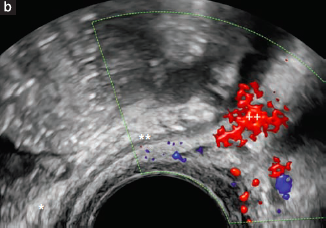 “Time 1”
 时间点1
“Time 2”
 时间点2
** = left ureter. ++ = uterine artery
* Bladder apex.
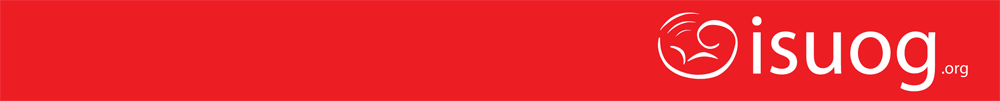 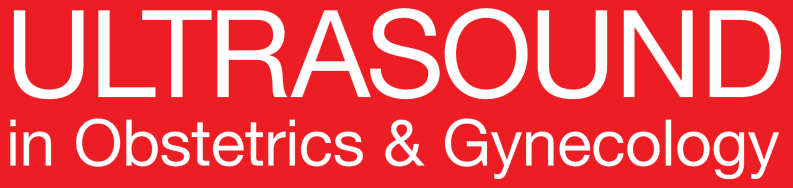 Learning curve for detection of pelvic parts of ureters by transvaginal sonography: feasibility study
Aas-Eng et al., UOG 2020
Methods 方法
Each woman was examined first by the expert alone and then by one of the three trainees.所有妇女先由专家检查，再由三个受培训医生中的一个医生检查

In cases of discrepancy or if the trainee did not visualize both ureters successfully, the woman was re-examined by the expert in the presence of the trainee and the results were explained. 如差异显著或受培训医生未找到双侧输尿管，由专家来重新检查并解释结果，此时受培训医师在场

Main outcome measure - the correlation of detection at TVS of both ureters by
      Trainee 1, 2 or 3, compared with the gold standard expert examination. 
      主要结果的测量-三个受培训医生TVS显示双侧输尿管，与专家检测的金标准的一致性

A time limit of 150 s for identification of each ureter was set in order to evaluate the feasibility of including this examination step in clinical practice and workup protocols. Any examination taking longer than this was counted as a failure. 每侧输尿管检测时间规定在150秒以内，以评价把此项检查纳入到临床实践中及检查规范中的可行性。超过这个时间的检查视为失败
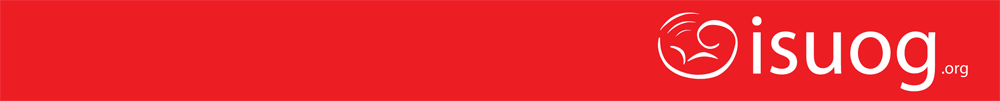 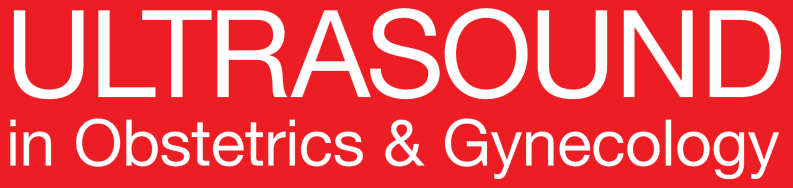 Learning curve for detection of pelvic parts of ureters by transvaginal sonography: feasibility study
Aas-Eng et al., UOG 2020
Methods 方法
The statistical tool, learning curve of cumulative summation (LC-CUSUM) was used to assess the learning curve = the number of TVS examinations needed to be capable of detecting the pelvic parts of the ureters.  统计学方法，累积总和学习曲线（LC-CUSUM）用于评价学习曲线=显示盆腔段输尿管所需的TVS检查数

This method was designed to indicate when a process has reached a predefined
     level of performance. 此方法设计以显示何时检查水平达到预先规定的水平

By evaluating the number of sequential interventions of successes and failures, the test allows monitoring of individual performance during the learning process of new methodologies and techniques. 通过评价成功和失败顺序干预的次数，这个试验可以监测新的方法和技术学习过程中的个体表现

A score is computed from successive outcomes, with successes yielding negative scores and failures yielding positive scores. 从连续的结果计算得出评分-成功分值为负数，失败分值为正数
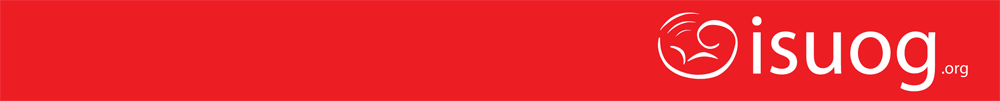 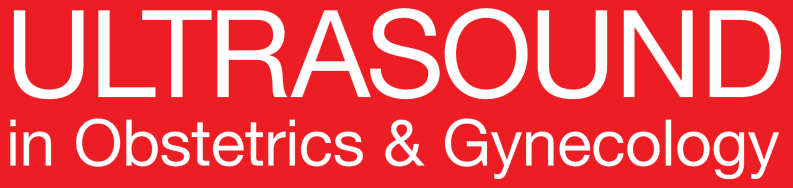 Learning curve for detection of pelvic parts of ureters by transvaginal sonography: feasibility study
Aas-Eng et al., UOG 2020
Results 结果
140 women were recruited > one was excluded due to virginity, two because of a history of hysterectomy and two due to prior surgery for UTE > 135 women were included in the final analysis. 140个妇女入组>排除无性生活病例1例、既往子宫切除病例2例、UTE手术史病例2例>最终分析135例妇女

None of these women experienced severe pain during TVS. 所有妇女在TVS过程中无严重的疼痛

There were no cases of proximal hydroureter detected. 未发现近段输尿管扩张病例
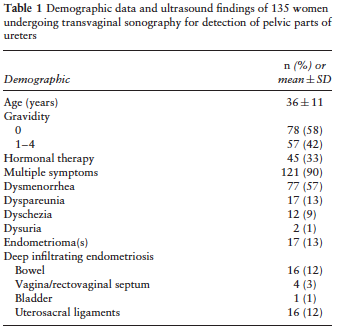 TVS探查输尿管盆腔段135例基本情况及超声表现
基本情况

年龄
妊娠次数


激素治疗
多症状
痛经
性交困难
大便困难
排尿困难
异位囊肿
              深部浸润内异症
     肠管
             阴道/直肠阴道隔
   膀胱
  宫骶韧带
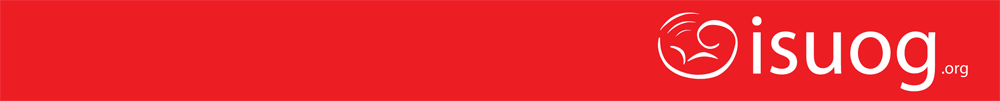 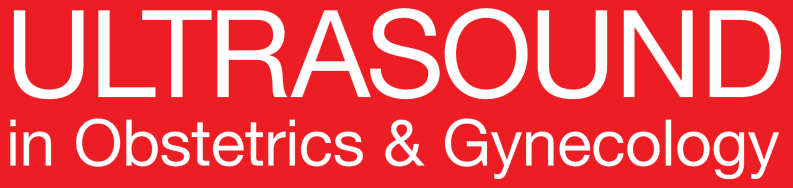 Learning curve for detection of pelvic parts of ureters by transvaginal sonography: feasibility study
Aas-Eng et al., UOG 2020
Results 结果
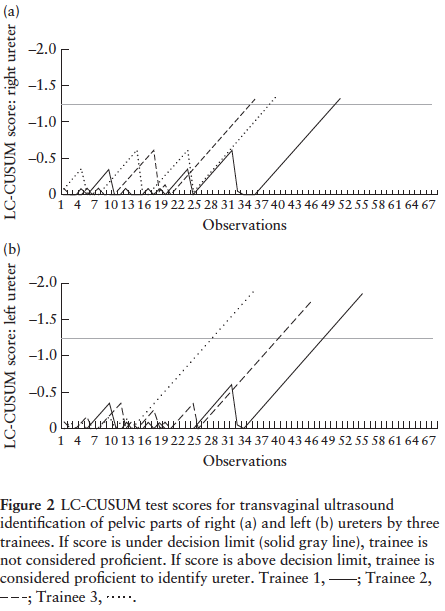 Trainees 1, 2 and 3 reached the predefined level of proficiency for identification of the right ureter after 48, 34 and 38 patients, respectively. 受培训医生1、2、3分别在检查48、34、38例病人后，显示右侧输尿管达到了预先定好的熟练水平
Trainees 1, 2 and 3 reached the predefined level of proficiency for identification of the left ureter after 47, 38 and 27 patients, respectively.受培训医生1、2、3分别在检查47、38、27例病人后，显示左侧输尿管达到了预先定好的熟练水平
图2. 三位受培训医生TVS显示右侧（a）及左侧（b）输尿管盆腔段LC-CUSUM的测试评分。如评分低于决定界限（灰色实线）以下时，受培训医生认为不熟练，如在之上，受培训医生被认为熟练显示输尿管。受培训医生1： 实线；受培训 医生2：虚线；受培训医生3：点线
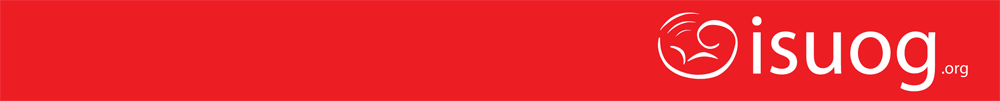 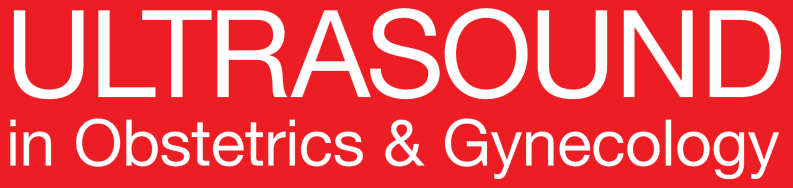 Learning curve for detection of pelvic parts of ureters by transvaginal sonography: feasibility study
Aas-Eng et al., UOG 2020
Results  结果
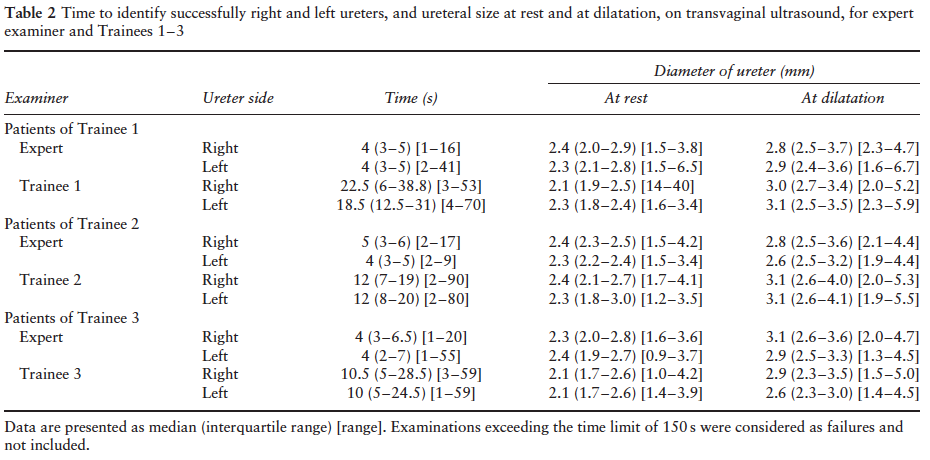 专家及受培训医生使用TVS成功显示右侧及左侧输尿管、静息和扩张时输尿管的大小所需的时间
输尿管直径
                检查者                                          输尿管位置                            时间                                              静息                                                   扩张
受培训医生1的患者
                专家                                        右
                                                                 左
                 医生1                                     右
                                                                 左
受培训医生2的患者
                专家                                        右
                                                                 左
                 医生2                                     右
                                                                 左
受培训医生3的患者
                 专家                                       右
                                                                 左
                 医生3                                    右
                                                                 左
数据显示为中位数（25百分位范围）。检查超过150秒则认为是失败，并未被纳入
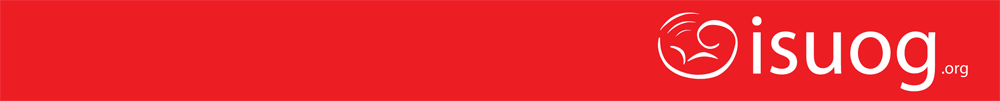 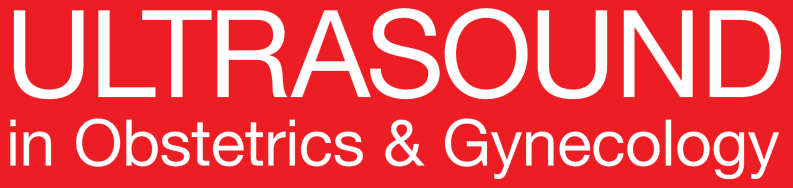 Learning curve for detection of pelvic parts of ureters by transvaginal sonography: feasibility study
Aas-Eng et al., UOG 2020
Discussion – Main findings 讨论-主要发现
The trainees, with a basic level of competence in TVS, acquired an adequate level of proficiency in identifying the right ureter after a maximum of 48 TVS examinations, and the left ureter after a maximum of 47 TVS examinations. 具备基本TVS操作水平的受培训医生在最多48次及47次对右侧和左侧输尿管进行TVS检查后达到了熟练水平
Intertrainee variability was observed, in accordance with the results Bazot et al., who evaluated learning curves for TVS visualization of endometriomas. This may be explained by small differences in experience of the trainees as well as technical aspects. 受培训者之间存在差异，结果与Bazot et al等的研究一致，他们评价了TVS探查子宫内膜异位囊肿的学习曲线。这能用受培训人员经验及技术有细微的差异来解释

The number of scans (about 48) apparently required in order to become capable in identifying the ureters should be easily incorporated into training protocols for TVS and feasible in everyday clinical teaching practice. 要熟练显示输尿管所需的检查数约为48次，可较容易结合到TVS培训方案中，在每日的临床教学中也有可行性。
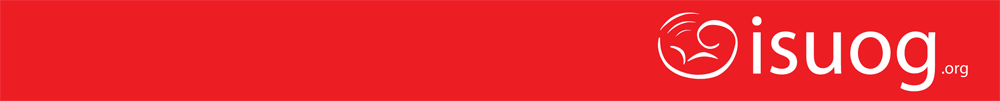 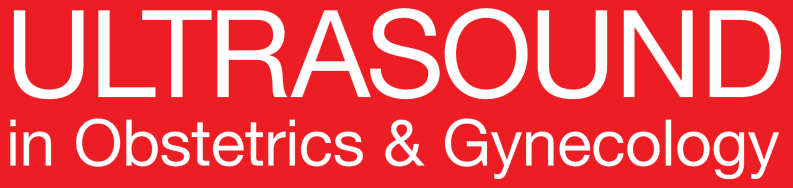 Learning curve for detection of pelvic parts of ureters by transvaginal sonography: feasibility study
Aas-Eng et al., UOG 2020
Discussion – Limitations 讨论-局限性
Eligible women were recruited from a tertiary referral setting, in which gynecologists perform both the TVS workup and surgery - learning curve may be different for trainees in other settings, in which these disciplines are separate. 入组病例是在三级转诊中心所收集，在三级转诊中心中TVS以及手术均由妇科医师来进行-在其他中心，TVS及手术分开进行，受培训医生的学习曲线可能有所不同

All three trainees were general gynecologists with basic experience in TVS - results may not be transferable to gynecological residents or less experienced gynecological staff performing TVS without any prior knowledge. 三位受培训医生均是普通妇科医师，有基础的TVS操作经验-在妇科实习医师及有较少的TVS经验的妇科医师中结果可能不适用

The time limit of 150 s to identify successfully each ureter may have been too low. However, it was set to assess the practical feasibility of including examination of the ureters as part of the routine TVS workup in a tertiary referral setting. 显示一侧输尿管所需时间限定在150秒，这可能很短。但这样设定是为了评价三级转诊中心中输尿管的检查纳入到的常规TVS检查中的实践可行性

The interaction between expert examiner, patient and trainee may have differed from day to day, thereby influencing the learning curves. 专家、患者及受培训医生间的互动每天都有不同，所以影响了学习曲线
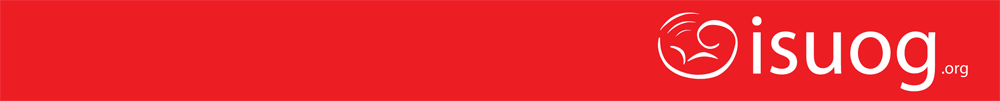 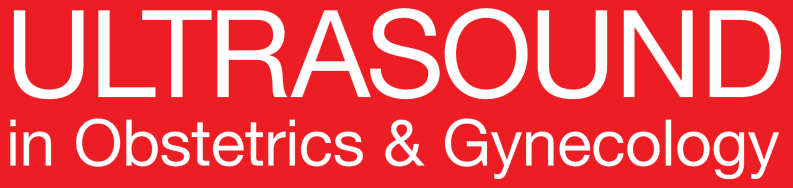 Learning curve for detection of pelvic parts of ureters by transvaginal sonography: feasibility study
Aas-Eng et al., UOG 2020
Conclusions 结论
The present study is the first to show that performing around 40–50 TVS examinations is necessary to become capable of identifying using TVS the pelvic part of the ureters in a tertiary referral setting. 这项研究首次显示在三级转诊中心，要掌握TVS显示输尿管盆腔段，需要操作40-50次TVS

Identification of the ureters could be included in the workup of all patients with pelvic pain.  探查输尿管可以纳入到所有有盆腔痛的患者的检查中

Implementation of this diagnostic step may enhance the detection rates of early ureteral obstruction. 进行此项诊断操作可以提高早期输尿管梗阻的发现率
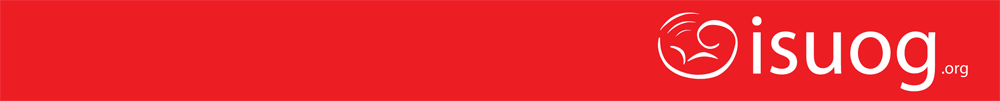 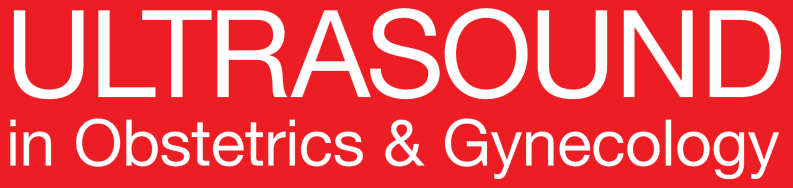 Learning curve for detection of pelvic parts of ureters by transvaginal sonography: feasibility study
Aas-Eng et al., UOG 2020
Points for discussion 讨论重点
Endometriosis ‘changes’ normal pelvic anatomy. Should TVS for identification of the pelvic part of the ureter and proximal hydroureter be included as part of the routine TVS workup for women with endometriosis or left for expert sonographers?  子宫内膜异位症“改变”正常盆腔解剖。TVS探查输尿管盆腔段及近端输尿管扩张需纳入到内异症患者常规TVS检查中，还是留给超声专家？

Urinary tract endometriosis is rare. Is it justified to include it’s evaluation as a routine? 泌尿道内异症罕见。把泌尿道的评价纳入为常规是否合理？